جامعة 8 ماي 1945 قالمة
المحاضرة الســـــــــــــــــــــــــــــــادســــــــــــــــــــــــــــــــــــــــــة
الاتصال اللفظي
Verbal Communication
إعداد الأستاذ:
د ــ مبــــــارك زودة
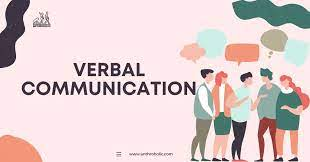 محتويات المحاضرة:
  تمهيد
أولا: مفهوم الإتصال اللفظي 
ثانيا: الإتصال اللفظي واللغة
ثالثا: مكونات اللغة
رابعا: أنواع الإتصال اللفظي 
خامسا: مكملات الإتصال اللفظي
تمهيد:
الاتصال اللفظي: هو الاتصال الذي يتم من خلال استخدام اللغة المنطوقة في توصيل الرسالة إلى المستقبل. 
هو الإتصال الذي يستخدم فيه اللفظ كوسيلة تمكن المرسل من نقل رسالته إلى المستقبل سواء كانت مكتوبة أم غير مكتوبة، كالمذكرات والخطابات والتقارير والكتب والمحادثات التليفونية والمناقشة والمناظرة والندوة والمؤتمر.
غالبا ما يتم ذلك وجها لوجه، ويسمى أيضا الاتصال الشفهي المواجهي، ويأتي ضمن هذا النوع من الاتصال: 
الاتصال بين شخصين. 
الاتصال الجمعي.
الاتصال العام مع الجمهور.
أولا: مفهوم الإتصال اللفظي
ماهو الإتصال اللفظي:
الاتصال اللفظي هو أحد أهم مهارات الاتصال لأن المرسل يحاول إيصال أكبر قدر من معنى الرسالة عن طريق التلفظ بالكلمات، والاتصال اللفظي يشمل التلفظ بالكلمات، و التلفظ هو "تموجات هوائية مصدرها في الغالب الحنجرة تشكلها أعضاء الصوت«
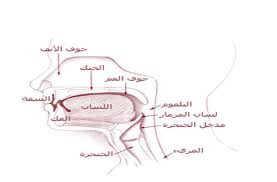 ثانيا: الإتصال اللفظي واللغة
للاتصال اللفظي أثر كبير في إيصال المعنى، نواة الإتصال اللفظي هي اللغة، و لأن الاتصال اللفظي يحدث من خلال اللغة المنطوقة، فماهي اللغة؟ 

تعريف اللغة:
اللغة هي مجموعة من العلامات والرموز والإشارات،  تستخدم كوسيلة لإيصال المعاني بين البشر.  
ولولاها لأصبح الاتصال شبه معدوم، فاللغة تشبه المنظار الذي يجعلنا نرى العالم ونتعرف عليه، ومن خلالها  نتبادل المعاني وبها نفكر.
اللغة كذلك هي: 
رموز نستخدمها لنتمكن من إيصال مزاجاتنا، أفكارنا، آرائنا، ومشاعرنا للآخرين.
فنحن نستخدم اللغة لنصنع الكلام، لنتبادل آراءنا وأفكارنا مع الآخرين، والكلام هو ما نفعله كل يوم.

فاللغة ليست الكلام
اللغة: هي الرصيد اللسناني الذي تملكه جماعة لغوية واحدة.
الكلام: الأداء الفردي لتلك اللغة، ويختلف هذا الآداء من شخص لآخر، وحتى لدى الشخص نفسه.
ثالثا: مكونات اللغة
أ. الأصوات paralanguage:
يتعلم الإنسان التحدث قبل أن يعلم الكتابة، فهو مخلوق مزود بأجهزة طبيعية في المخ لتعلم الأصوات. وأوضح فرق بين الكتابة والحديث هو أن الأولى مرئية والثاني مسموع. 
الأصوات تشمل: التمتمة و الشهقة و ارتفاع و انخفاض الصوت و النغمة، و هي أدوات نستخدمها لنخبر الآخرين كيف يترجمون معاني أقوالنا. 

علم الأصوات Linguistics
الحـــــــــــــــــــــــــــروف الصوتـــــــــــــــــــــــــــــــــــــــية
ب. القواعد:
اللغة لها قوانين تحكم كيفية ارتباط الأصوات لتصبح كلمات، ولها أيضا قوانين تحكم كيفية ربط الكلمات لتنتج جملة أو عبارة.
 
فمثلا في اللغة العربيـة أقسام الكلام ثلاثة: 
الأسماء ـــــــــــ الأفعال ـــــــــــ الحروف

فنحن  نربط الأصوات لننتج كلمات، ونربط الكلمات لننتج عباراتٍ وجملاً وفقرات، وهذا باستخدام الأصوات والقواعد في الوقت نفسه.  
فالقدرة على استخدام الأصوات والقواعد بشكل صحيح مهمة جدا للاتصال الجيد.  

تمكننا القواعد من إنتاج جمل كاملة، وفهم جمل الآخرين.
تمكننا القواعد من إنتاج جمل كاملة، وفهم جمل الآخرين.
ج. الكلمات:
كما أن الخريطة ليست هي الموقع، فإن الكلمات ليست هي الأشياء. 

بما أن اللغة عبارة عن مجموعة من الرموز الصوتية . 
تلك الرموز هي التي تكوّن الكلمات لتحل محل الأشياء. 

من الممكن أن تمثل الكلمة شيئاً محسوساً مثل “قلم"، ومن الممكن أيضاً أن تمثل شيئاً تجريدياً مثل "السعادة".  فكلمة قلمتمثل قطعة معينة من الأدوات المدرسية، بينما كلمة سعادة تمثل عاطفة مرتبطة بمشاعر مختلفة الدرجات، نشعر بها في أوقات معينة.  

فالكلمات لها معان، لأن الشعوب التي أنتجتها هي التي تلك المعاني. فمجموعة معينة من الأصوات تعني أشياء معينة.
د. المعنى: 
لأن الكلمات تنقل المعاني بين البشر، وبين الأجيال المتعاقبة، فإن اللغة أداة مفيدة للاتصال.   ولكن هل الكلمات تحمل معنى؟  
لو كانت الكلمات لا تحمل معنى، فإنها لا تؤدي أي غرض.  
من عادة البشر ربط الرموز الكلمات بمعان محددة، والاعتقاد بأن العلاقة بين الكلمة ومعناها حتمية.  
ولكن يجب أن نفهم جيدا أن اللغة بذاتها لا معنى لها. 
من الذي يحكم على المعنى؟  الجواب هو: نحن.  
نحن نتحكم في الكلمات التي نستخدمها والمعنى الذي نعطيه لها، وإذا كانت لدينا قدرة جيدة في التواصل، فإننا نستطيع التحكم أيضا في ردود أفعال الناس حيالها. 
علم المعاني Semantics
رابعا: أنواع الاتصال اللفظي:
الحوار Dialogue  
المحاضرة Lecture
المقابلة Interview
4. التقديم Oral Presentation 
الاجتماع Meeting
الندوة Seminar 	
المناقشة Discussion
رابعا: أنواع الاتصال اللفظي:
توجد العديد من أنواع الاتصال اللفظي: 
1.	الحوار Dialogue  تبادل الأفراد الأفكار والمعلومات بشكل تفاعلي. يكون الحوار غالبًا في سياق ثنائي بين شخصين أو في مجموعات صغيرة.مثل محادثة بين صديقين، أو حوار بين طالبين يناقشان مشكلة في مقياس.
المحاضرة Lecture  يتحدث المتحدث أمام جمهور بغرض توجيه المعلومات والأفكار. يمكن أن يكون هذا النوع من الاتصال في السياقات الأكاديمية أو المهنية.
المقابلة Interview  تتضمن محادثة بين محاور ومستجوب بهدف الحصول على معلومات أو تقييم قدرات الشخص، مثل مقابلة عمل، صحفية ...الخ
4.	التقديم Oral Presentation : يشمل تقديم معلومات أو فكرة أمام جمهور باستخدام الكلام. يتم ذلك في السياقات المهنية أو التعليمية، مثل تقديم بحث في مقياس، عرض تقديمي في الإذاعة والتلفزيون.
5.	الاجتماع Meeting  : تشمل التفاوض وتبادل الآراء واتخاذ القرارات في مجموعة من الأفراد، مثل اجتماع فريق العمل، اجتماع عائلي.
6. الندوة Seminar : يشارك المشاركون في تبادل الآراء والأفكار حول موضوع محدد، ويمكن أن يكون هناك تفاعل قوي بين المشاركين.
7.	المناقشة Discussion : تبادل الآراء والأفكار بين مجموعة من الأفراد بشكل هادف للوصول إلى فهم مشترك أو اتخاذ قرار، مثل المناظرات.
خامسا: مكملات الاتصال اللفظي: 
يرافق الاتصال اللفظي عدة مكملات تساهم في فهم الرسالة وتحقيق فعالية التواصل، وأهمها هي:
طريقة الكلام  Way of Communicationاستخدام الكلمات والعبارات لنقل الأفكار والمعلومات، يشمل ذلك استخدام اللغة اللفظية بشكل صحيح وفهم المفردات والقواعد اللغوية.
2.	النبرة الصوتية  Tone of Voiceيشير إلى كيفية استخدام المتحدث للنبرة والتغييرات في الصوت لنقل مشاعر أو تعزيز معان معينة. يمكن للنبرة الصوتية أن تضيف أبعادًا إضافية للرسالة.
3.	الإيماءات  Gesturesاستخدام الحركات الجسدية والإيماءات لتعزيز أو إظهار الرسالة. تلعب الإيماءات دورًا في التواصل اللفظي وتساعد في فهم المعنى.
4.	التعابير الوجهية  Facial Expressionsتعبيرات الوجه تلعب دورا هاما في نقل المشاعر والعواطف. يمكن للتعابير الوجهية أن تكون أكثر فعالية في بعض الحالات من الكلمات نفسها.
5.	الاستماع  Listeningالقدرة على الاستماع بعناية وفهم الرسالة بشكل صحيح. يشمل ذلك الانصات الفعّال والاستجابة الملائمة.
6.	لغة الجسد  Body Languageيشمل التفاعل الجسدي بما في ذلك اللمس، والنظرات، وملامح الوجه، والحركات، والمسافة البدنية. يمكن أن يكون للتواصل غير اللفظي تأثير كبير على فهم الرسالة.
7.	التوقيت  Timingأين يُقال الكلام وكيف يتم توقيته يمكن أن يؤثر بشكل كبير على فهم الرسالة. التحكم في التوقيت يعزز فعالية الاتصال.